Retail
Culture &
C O N N E C T
Safety & Risk Management
Goodwill
Introductions
Goodwill
Objectives
Goodwill
[Speaker Notes: Workers’ Compensation (WC) Process
G Connect 
Do’s and Don'ts
Company Nurse
When to call
Return to Work
Why it’s Important
Safety & Loss Control
FAQ Handouts
Activity]
Workers' Compensation
Overview
What is Workers' Compensation?
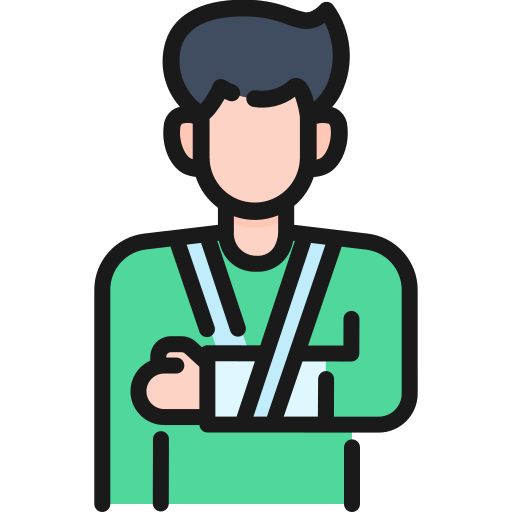 Workers' Compensation is:
Workers’ compensation is insurance that provides wage replacement benefits and/or medical care for workers who are injured or become ill as a direct result of their job.
[Speaker Notes: What is Workers' compensation?

When, Where, How – The details behind an incident
DO WE HAVE EXAMPLES??]
Workers' Compensation
G-Connect
When documenting the Worker’s Compensation claim:
What is needed?
Where do I upload?
Why is it important?
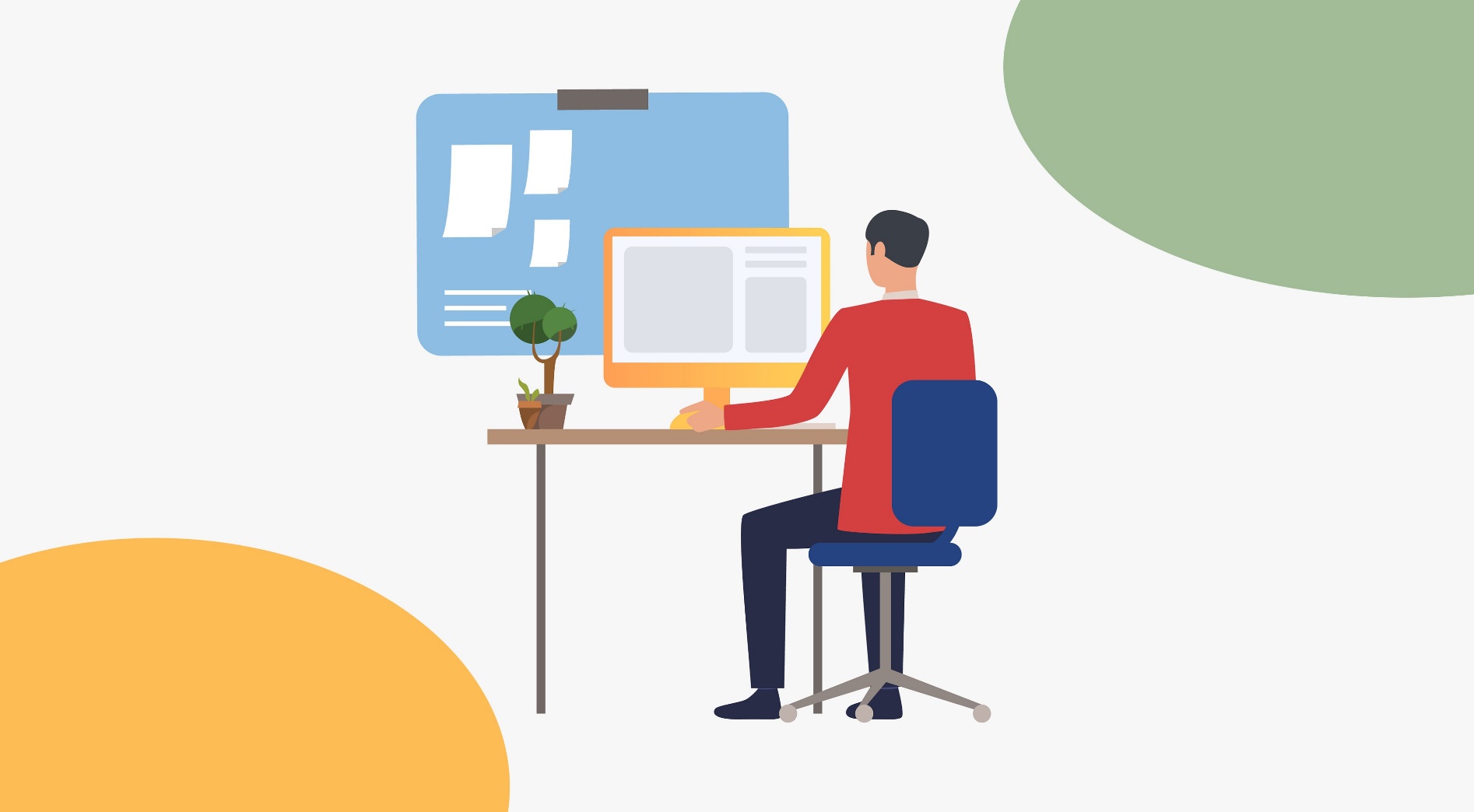 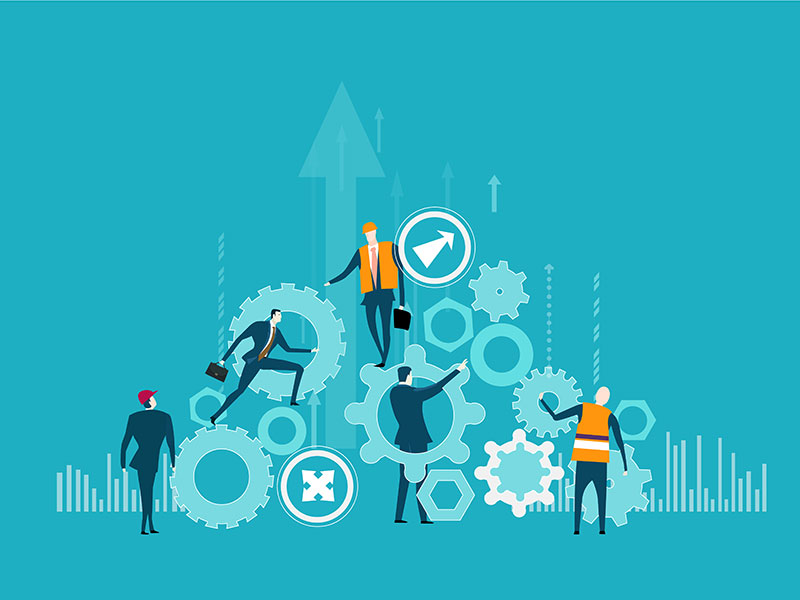 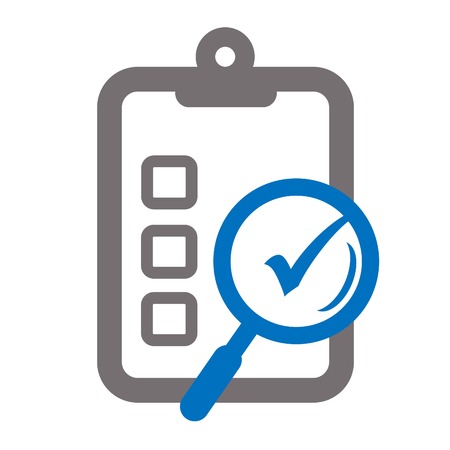 [Speaker Notes: Attachments & Documentation
What is needed, where do I upload, why its important

JOB AID]
Workers' Compensation
Company Nurse
What is the company nurse?
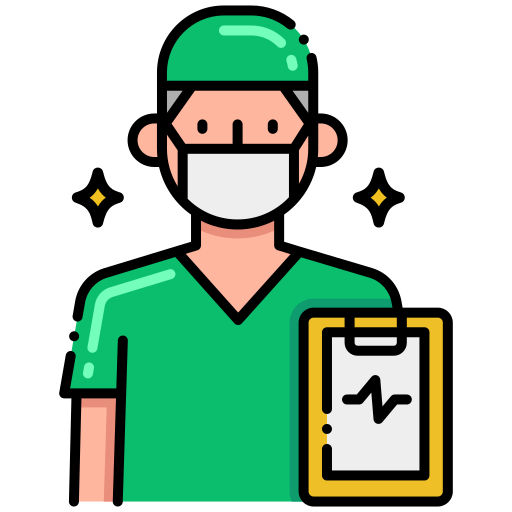 Company Nurse helps injured workers get the level of care they need and streamline the process.
Why do we need the company nurse?
This is how claims get reported to State Auto to begin the claim process.
[Speaker Notes: Background 
Why we need it!
It’s how claims get reported to RTW (Insurance Carrier)

Company Nurse Handout]
Workers' Compensation
What happens when you call Company Nurse?
Company Nurse makes a referral. Approved medical provider receives provider injury alert
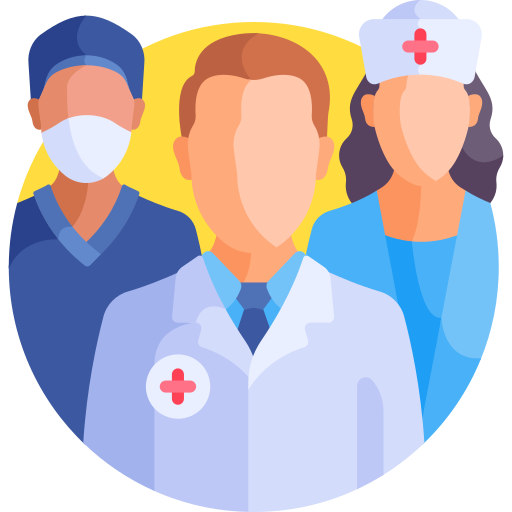 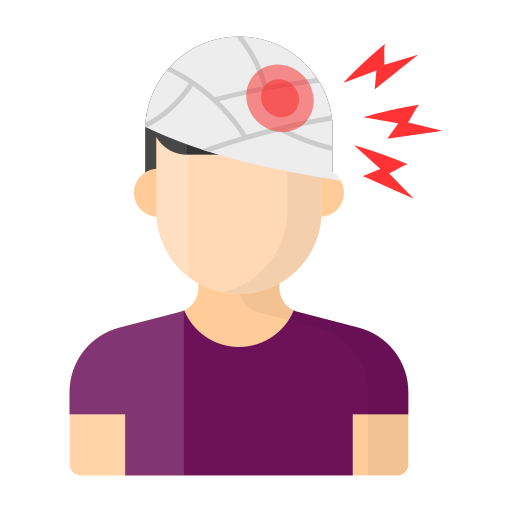 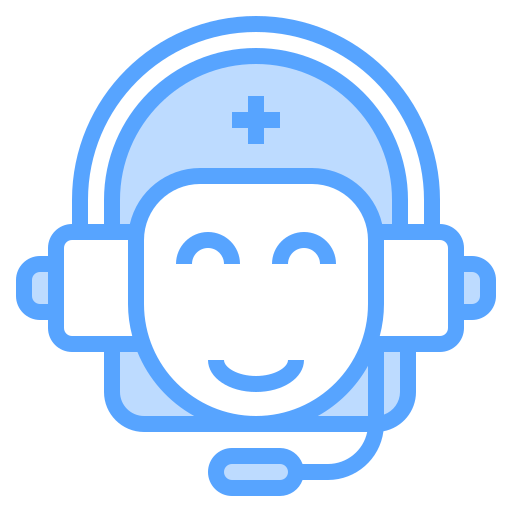 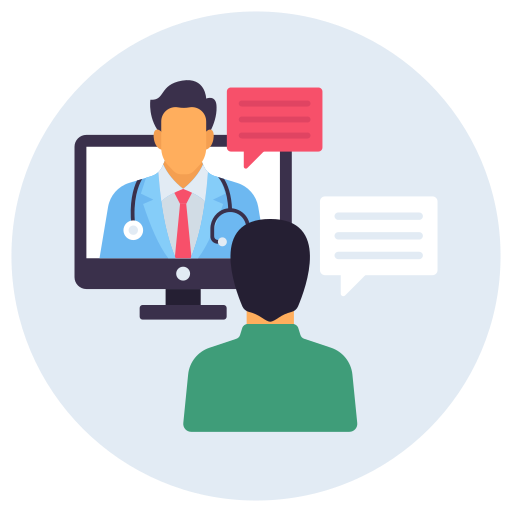 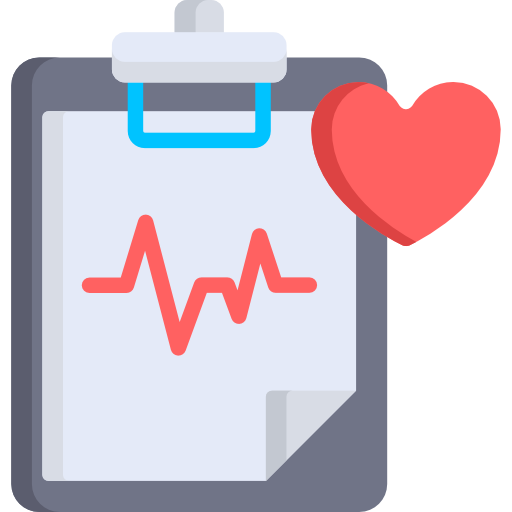 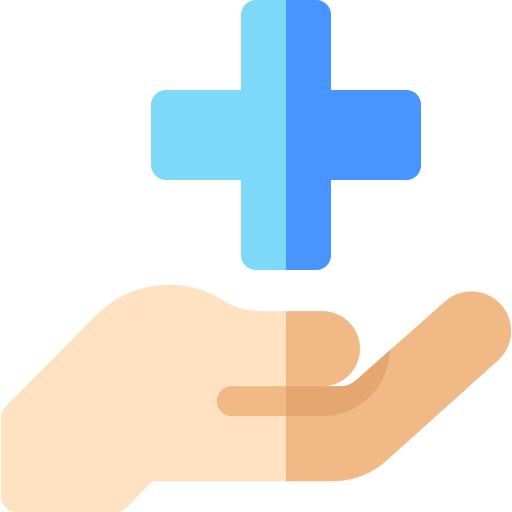 Self-care. Your employer will receive your injury alert
Injured employee contacts company nurse
Injured Care Coordinator takes injury report-        Triage by RN offered
Employee receives expert medical triage & self-care advice
Workplace injury occurs
[Speaker Notes: Background 
Why we need it!
It’s how claims get reported to RTW (Insurance Carrier)

Company Nurse Handout]
Workers' Compensation
Company Nurse
When should you call the company nurse?
[Speaker Notes: When to call / When not to call
After the call
First aid treatment / Rest and recover / Seek Medical
Team Member Must Go
What clinic do we use?
Can I see my own Doctor?
Can Team Member just go home after an injury? (CONFIRM WITH HR)


Do Call
If TM is stating they have a work injury 
If TM is transported by ambulance 
If TM is asking to go home vs calling company nurse 
If TM is reporting they decided to get treatment for work injury that they previously declined treatment for 
If TM is calling out of work stating it is due to a work injury


Do not call
If TM is stating not caused at work
(If the injury/illness is not work-related, the employee should treat with his/her own doctor and not with the designated clinic.)
If TM is stating does not want treatment]
Workers' Compensation
Company Nurse
When should you call the company nurse?
Do call:
Do not call:
[Speaker Notes: When to call / When not to call
After the call
First aid treatment / Rest and recover / Seek Medical
Team Member Must Go
What clinic do we use?
Can I see my own Doctor?
Can Team Member just go home after an injury? (CONFIRM WITH HR)


Do Call
If TM is stating they have a work injury 
If TM is transported by ambulance 
If TM is asking to go home vs calling company nurse 
If TM is reporting they decided to get treatment for work injury that they previously declined treatment for 
If TM is calling out of work stating it is due to a work injury


Do not call
If TM is stating not caused at work
(If the injury/illness is not work-related, the employee should treat with his/her own doctor and not with the designated clinic.)
If TM is stating does not want treatment]
Activity
Goodwill
[Speaker Notes: Workers’ Compensation Activity- Table Activity
Claim Report – How would You Handle It?(15 Min) 

Scenario Activity]
Workers' Compensation
Company Nurse
What happens after the call:
[Speaker Notes: After the call
First aid treatment / Rest and recover / Seek Medical
Team Member Must Go
What clinic do we use?
Can I see my own Doctor?
Can Team Member just go home after an injury? (CONFIRM WITH HR)]
Workers' Compensation
Return to work (accommodations)
Can team members refuse light duty?
Goodwill
[Speaker Notes: What is Light Duty?
Light duty is any task that is physically or mentally less demanding than an injured Workers' previous job.

Benefits of Light Duty
Team member 
Benefits the team member (even though they may not think so at the time).  It is rare for a doctor to put someone on complete bedrest anymore.  They have found that being up and about promotes healing and recovery.
Team Member feels as a valued employee that GW is willing to find them a position to continue working 
No lost Wages- No wage loss benefit is payable for the first 7 days, if total time lost is less than 13 calendar days. This waiting period occurs only once during a claim. 
This means that if the EE makes it to 14 calendar days off, the first 7 days would then be paid retroactively.  


Goodwill
Of course, it saves the employer and the insurance company money by eliminating paying an employee for staying at home.
Goodwill takes the position that it will provide transitional work for all work injured employees as soon as they are physically able to return.  Supervisors are key to making this program work.


Team Member’s role and responsibilities  
-   he/she must bring back to you a completed clinic form every time he/she see the doctor.
-   follow work restrictions and treatment plan outlined by physician 
Show up to all appointments 
Scheduled appointments during non work hours
Adhere to schedule and GW attendance policy

What if TM returns with a doctor note from ER stating to follow up with Primary Care Doctor and no restrictions or release to work?
-   Refer them to MBI or Concentra to get medical release or work restrictions. 

Can Team Members Refuse Light Duty?
If they refuse it is not covered under workers compensation unless ordered by a doctor and they would need to contact leaves
If the employee states he/she cannot work at any time during his/her recovery, he/she must be seen by the doctor to determine if the employee needs more restrictions or a change in treatment.  Benefits are not paid unless time off is authorized by the physician.]
Safety & Loss Control
Process Overview
Additional safety areas to cover:
G-Connect Dashboards
Safety Administrators
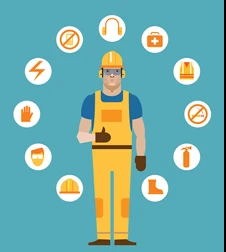 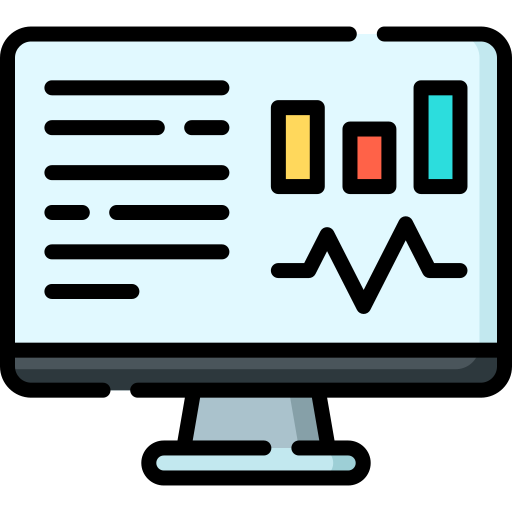 [Speaker Notes: Why accurate data is important 

G Connect Dashboards
Can they be customized 

Safety Administrators 
Roles & Responsibilities]
Activity
Goodwill
[Speaker Notes: Crossword Puzzle]
?
QUESTIONS
We invite you to ask questions or provide feedback to your facilitators.
Goodwill